Listening:  Theory and Practice
Dakota TESL Conference
November 9- 10, 2015
Missy Slaathaug
Amy Franz
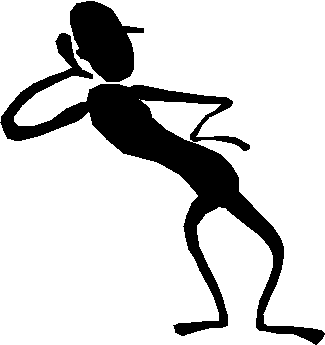 The four language skills: 
Reading, writing, speaking and listening

Listening is often overlooked for various reasons

Hard to see it happening, unlike the other 3 skills
Hard to teach -  how do you approach it? 
Hard to assess
The often neglected skill of listening
[Speaker Notes: We don’t observe the process or the product in listening.]
Many students find listening to be one of the most difficult skills in English

Students often complain that they can understand us, but are lost when they leave the classroom

Teachers need to teach students to be active listeners, which may be a new approach for many
And yet it is so critical!
understand more about the skill of listening itself

explore the different types of listening

offer practical strategies, techniques and websites to use
Our goals today are to. . .
Listening is intricately tied up with speaking 
Listening is a critical part of second language acquisition
Progress in L2 reading, speaking and writing doesn’t happen without listening

BUT - 
** we can’t see it!  And we can’t see or hear progress in it .  .  .  **
[Speaker Notes: We see people nodding their heads, we see them perhaps acting as we instructed – but it is all very nebulous.]
From Brown and Abeywickrama, p. 161:

. . .input in the aural-oral mode accounts for a large proportion of successful language acquisition.  . . .  Whether in the workplace, educational or home context, aural comprehension far outweighs oral production in quantifiable terms of time, number of words, effort and attention.
Listening take up a lot of the learner’s time. . .
Clustering – need to rapidly attend to appropriate chunks of language
Redundancy –repetitions, rephrasing, etc. typical of unrehearsed spoken language 
Reduced forms – these may be brand new to many learners and makes the spoken language differ tremendously from what they are studying in class or had previously learned
Performance variables – hesitations, false starts, pauses, self-corrections
What makes listening hard?
Colloquial language – idioms, slang, reduced forms, shared cultural knowledge
Discourse markers – sequential markers, signal phrases
Rate of delivery
Stress, rhythm, and intonation as expressed in rapid spoken language
Interaction – or turn-taking.
Also taken from Brown and Abeywickrama, p. 164
How L2 learners approach listening:
So let’s think about. . .
A distinction based on the way students process and attempt to understand what they hear (or read)

Bottom-up: 
start with component parts:  words, grammar, etc. 
Top-down:
start with background knowledge to develop a framework and start to understand
Bottom-up vs. top-down
[Speaker Notes: OK.  So listening is hard.  Now let’s look at how students approach it.]
Imagine a brick wall.  

If you are standing at the bottom looking at the wall brick by brick, you can easily see the details.  It is difficult, however, to get an overall view of the wall.  

And, if you come to a missing brick (e.g., an unknown word or unfamiliar structure), you’re stuck.
BRICK WALL METAPHOR
If, on the other hand, you’re sitting on the top of the wall, you can easily see the landscape.  

Of course, because of distance, you’ll miss some details.
quoted from Active Listening, Brown and Smith, 2007introduction, pp. ix – x.
Many ELLs are locked into a bottom-up approach

Attempt to piece meaning together, word-by-word

Hard for us to really imagine, but take a look at this next slide and read from RIGHT to LEFT.
Which way do your students approach listening?
word one ,slowly English process you Whento easy is it ,now doing are you as ,time a at.word individual each of meaning the catchunderstand to difficult very is it ,However.passage the of meaning overall the
[Speaker Notes: You can probably understand the meaning, but you have to work at it.]
When you process English slowly, one wordat a time, as you are doing now, it is easy tocatch the meaning of each individual word.However, it is very difficult to understandthe overall meaning of the passage.
[Speaker Notes: Here it is in normal form.  Think about the experience of reading it Right to Left – the frustration you felt was similar to what students locked in bottom up processing feel.  You have to et each individual part before you can make sense of it.    It’s not effective – life moves too fast, and the speaker has long moved on to something new while you are still piecing together the meaning.]
Brown and Abeywickrama also talk about micro and macro listening skills (p. 163).

Microskills refer to bottom-up processing, attending to smaller bits and chunks of language.  

Macroskills are involved in top-down processing and focus on broader elements.
Microskills and Macroskills
Recognize the communicative functions of utterances, according to situations, participants, goals

Infer situations, participants and goals using real-world knowledge

Predict outcomes, infer links and connections between events

Distinguish between literal and implied meanings
Macroskills are the ability to:
[Speaker Notes: Whew!  This is quite a list – and I am drifting into academia a bit here.  Sorry!  But it is really good to take a minute to remembver that all these actions happen when we listen, and are critical in listening in a second language.]
Use facial, kinesic, body language and other nonverbal clues to decipher meanings

Develop and use a battery of listening strategies, 
detecting key words 
guessing the meaning of words from context
appealing for help
signaling yes or no for comprehension
Teach both kinds of listening explicitly.

Teach integrated top-down and bottom-up

To improve their listening, help students draw on: 
Vocabulary
Structures (grammar)
Life experiences.
So to teach listening. . .
Listening for details

Listening for the main idea (or gist)

Listening to make inferences
Types of listening tasks
Paul: 	Hello?
Kate: 	Hi, Paul. This is Kate.
Paul: 	Oh, hi. How are you feeling? Are you still sick?
Kate: 	No, I feel better, thanks. I’m going to school             		tomorrow. What’s the homework for English class?
Paul: 	The homework? Just a minute... . 0K, here it is. 		Read pages twenty-three and twenty-four.
Kate: 	Twenty-three and twenty-four? 0K. Thanks. See you 		tomorrow.
Paul:	 Yeah, see you tomorrow. Bye.
Listening for inferences can be hard.
(gist)  What was the main idea of the conversation?  

(details) What were the page numbers for homework? 

(inference) Were both in school today? When did this conversation take place?  How do you know?
Taken from Active Listening, Brown and Smith, p. xi
Think about what you are listening to. 
What is the topic? 
What do you already know about the topic?
 
Think about what you are listening for.
What do you need to know? 
What do you need to do? 

When you don’t understand, ask.
Pre -listening strategies               (very similar to pre-reading strategies)
Teach by demonstration, not long verbal explanations

Offer task-based listening activities and vary the types.

Make the focus of the listening task clear:  are they listening for main idea, details or inference?
Practical suggestions
Activate prior knowledge whenever possible

Keep writing to a minimum – have students check boxes, circle answers, number items or write only short words/phrases
Have students do the tasks AS they listen, not after the listening passage is done. 

Try to play a segment only once or twice.  If students still have difficulty, tell them the answers and play the audio again and let them decode it, this time  knowing what they are listening for.
Practical suggestions
Circle the word you hear
15         50   
18         80
Stomachache         headache  
Rest your head      rest in bed
Second word dictation
You gonna come? 
Whaddya want? 
Djeet yet? 
Dya wanna get together later?
Some Creative listening activities
Use the internet for audio clips
Sometimes are designed for ELLs
different context,  international adults learning English for pleasure or travel – still useful

Randall’s Cyber ESL Listening Lab
http://esl-lab.com/
TON of listening clips, 
3 different levels on lots of topics
Pre-listening, listening, grammar and post-listening exercises already made up
Free!
More listening activity ideas
Active Listening, Steven Brown and Dorolyn Smith, Cambridge University Press, 2007, 

Language Assessment: Principles and Classroom Practices, H. Douglas Brown and Priyanvada Abeywickrama, Pearson Education, Inc., 2010
References